Substrate Binding
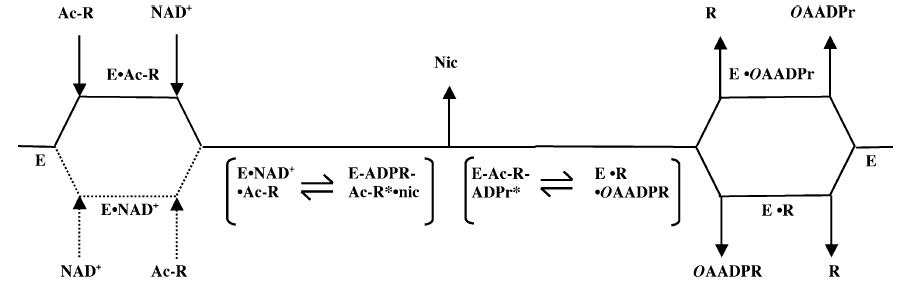 Not 
determined
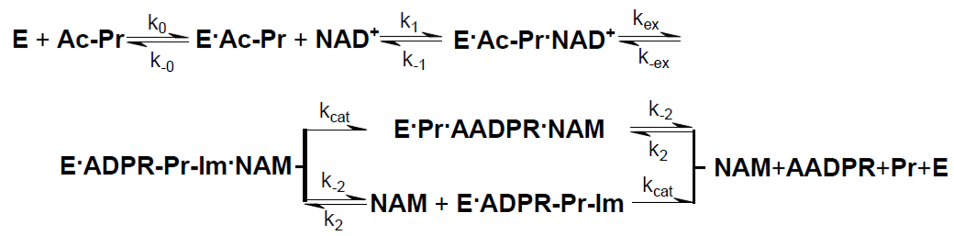 Borra, MT et al. Substrate specificity and kinetic mechanism of the Sir2 family of NAD+-dependent histone/protein deacetylases. Biochemistry (2004) 43: 9877-9887
Transition state (TS) or intermediates proposed for ADP-ribosylation of acetyllysine.
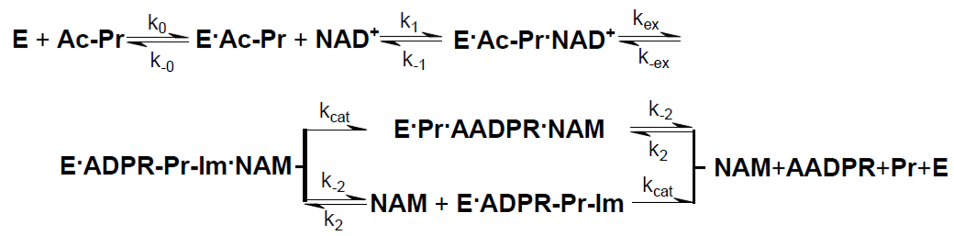 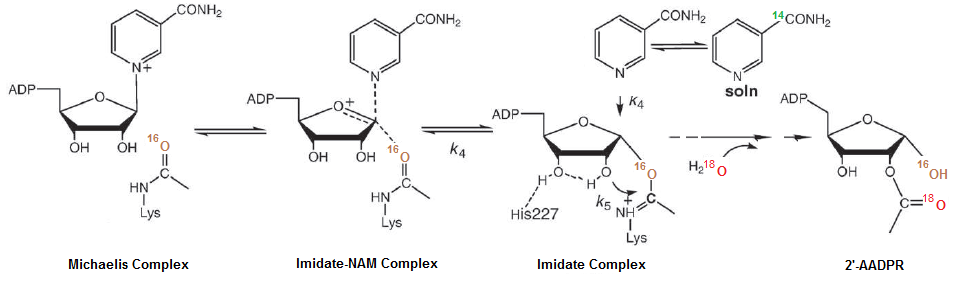 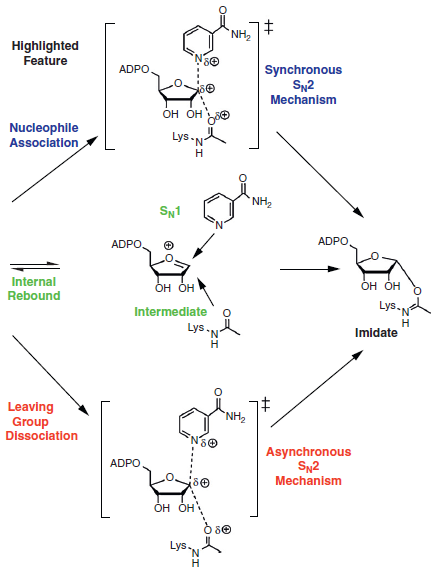 TS
Identification of a novel intermediate –ADPR-peptidyl-imidate intermediate –
     a-1’-O-alkylamidate intermediate
Proposed mechanisms of reaction of NAD+ with acetyllysine nucleophile
Stepwise SN1 mechanism
Synchronous SN2 mechanism
Asynchronous SN2 mechanism
The reaction is initiated by dissociation of the leaving group. The electrophilic C1’ of NAD+ develops translational movement during the TS from its position on nicotinamide to its destination position on the nucleophilic acetyl-carbonyl.
X-ray structure data of TS-type analogues on the active site of sirtuins support this comcept.
A QM/MM computational study of TmSir2 was interpreted in favor of this mechanism. 
A computational study of the Sir2Af2 catalyzed reaction of NAD+ with acetyllysine reached a similar conclusion, fortified with experimental kinetic isotope effects (KIE) data (calculated  for candidate transition state structure using computational methods  like Gaussian 03 and ISOEFF 98)-see next slide for details.
How crucial is transition state stabilization and how is it achieved? 
Is there room for variability of mechanism of NAD+ reactivity?
Hawse, WF et al. Structural insights into intermediate steps in the Sir2 deacetylation reaction. Structure (2008) 16: 1368-1377.
Hu, P et al. Highly dissociative and concerted mechanism for the nicotinamide cleavage reaction in Sir2Tm enzyme suggested by ab initio QM/MM molecular dynamics
simulations. J Am Chem Soc 2008, 130:16721-16728.
Transition state (TS) of ADP-ribosylation of acetyllysine catalyzed by Sir2Af2 (KIE, Gaussian 03, and ISOEFF 98)
KIE was applied for the study and refers to the change in the rate of a chemical reaction upon substitution of an atom in the reactants with one of its isotopes. Formally, it is defined as the ratio of rate constants for the reactions involving the light (kL) and the heavy (kH) isotopically substituted reactants, KIE= KL/KH.
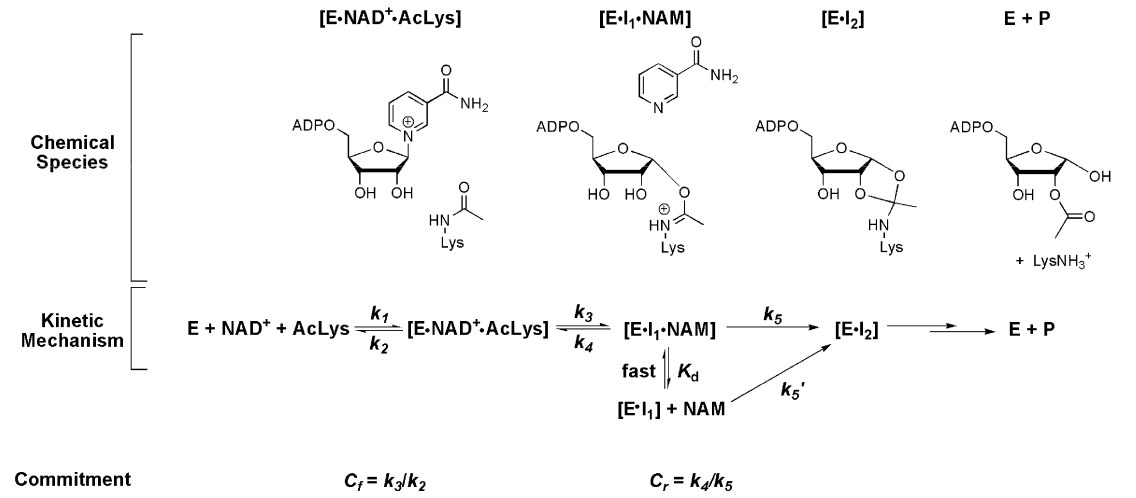 0.95 mM
Not 
determined
Proposed kinetic mechanism, including relevant rate constants and definitions of forward and reverse commitments relevant to the V/K KIE measurement for the ADP-ribosylation of acetyllysine. The base exchange reaction described in the text occurs via reaction of NAD+ forward to form the imidate complex (EI1), dissociation of nicotinamide from the EI1·NAM complex, reassociation of radiolabeled nicotinamide to the complex (as shown by fast equilibrium), reformation of NAD+ via step governed by k4, and release of reformed NAD+ back into solution.
k4 is the reverse rate of nicotinamide return to NAD+ from the imidate complex, k5 is the forward rate of reaction from the fully nicotinamide complexed imidate, the value of Cr was computed using Michaelis parameters for Sir2Af2 using the peptide substrate using the assumption that Kd ≈ Km (nicotinamide) for base exchange and with the assumption that k5 ≈ kdeacetyl and k4 ≈ kB.E.
Cen, Y et al. Transition state of ADP-ribosylation of acetyllysine catalyzed by Sir2AF2 determined by KIE and computational approaches. JACS(2010) 132:12286-12298.
Base Exchange
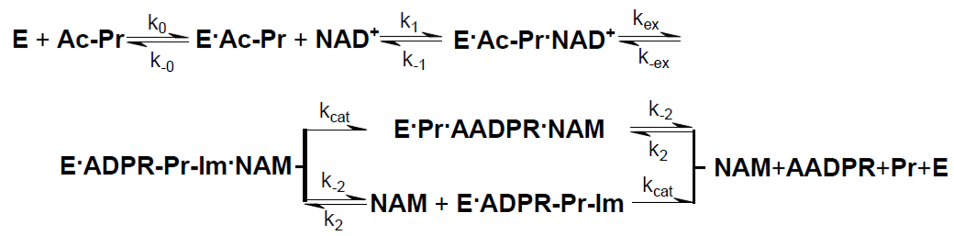 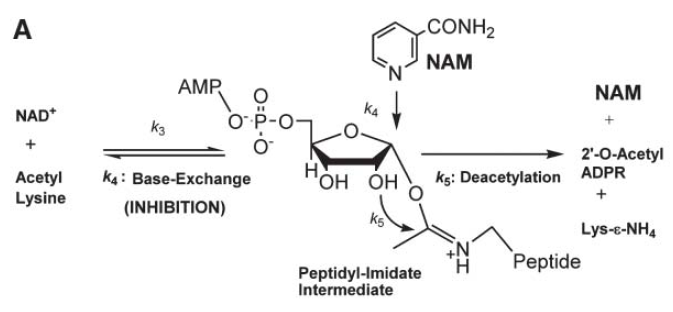 Method: 
[Carbonyl-14C]NAM, 18O-NAMHPLC

Target enzyme(s):
ySir2, Sir2Af, SIRT1

Data analysis: 
The lines were fit to the equation V ) kcat - kp([I]/Ki + [I]).

Results:






Conclusion:
A strategy for increasing Sir2 enzyme catalytic activity in vivo by inhibition of chemical exchange.
NAM and isoNAM activation of Sir2 deacetylase activity is achieved without affecting substrate or NAD+ binding by altering the proportion of imidate-enzyme complexes proceeding toward the deacetylated product.
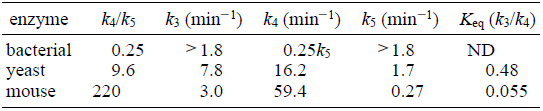 A.A. Sauve, V.L. Schramm, Sir2 regulation by nicotinamide results from switching between base exchange and deacetylation chemistry, Biochemistry 42 (2003)9249–9256.
A.A. Sauve, R.D. Moir, V.L. Schramm, I.M. Willis, Chemical activation of Sir2- dependent silencing by relief of nicotinamide inhibition, Mol. Cell 17 (2005) 595–601.
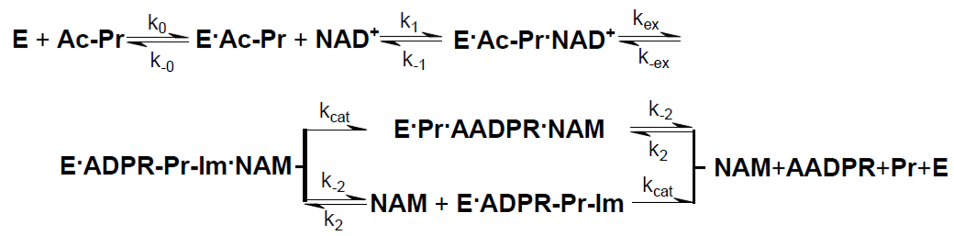 Spontaneous non-enzymatic equilibration
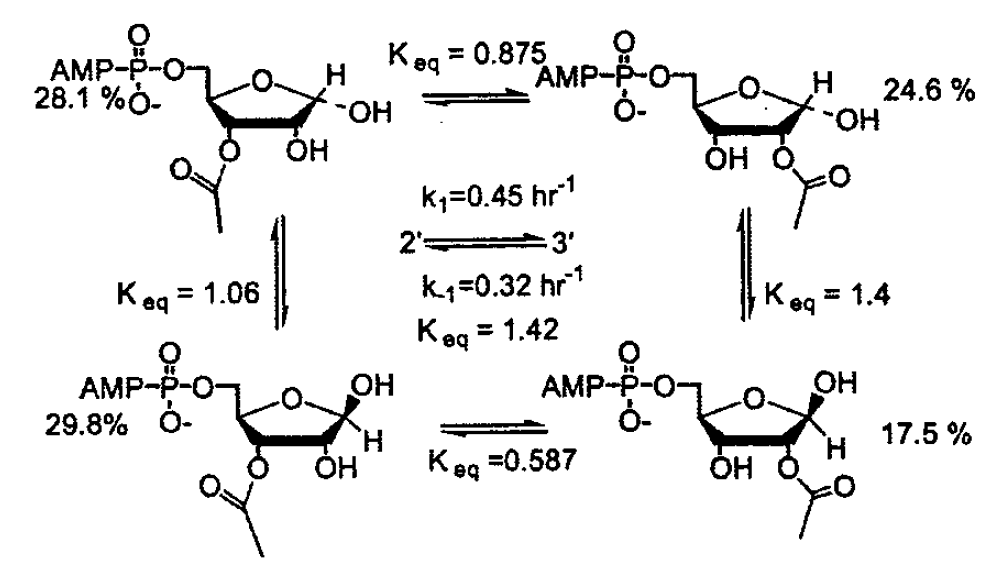 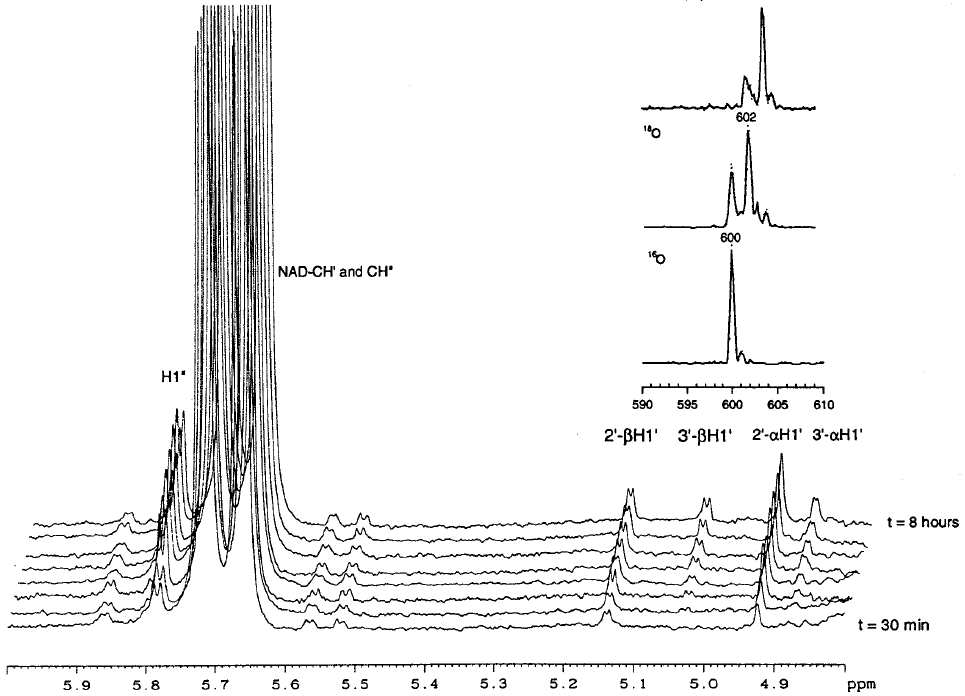 Results:
The Sir2 reaction produced 2’- and 3’-AADPR and their a, b enantiomers.
2’-AADPR forms early in the Sir2 reaction followed by the production of the 3’-AADPR.
3’ –AADPR  2’-AADPR is with a first-order rate constant for acetyl migration of 0.32 h-1 at pH 6.25. Keq was 1.4 at 15oC and the rate constant for 2’ –AADPR  3’-AADPR is 0.45 h-1.
Conclusions:
The mechanism of acetyl transfer to NAD+ includes (1) ADP ribosylation of the peptide acyl oxygen to form  a high-energy O-alkyl amidate intermediate, (2) attack of the 2’-OH group on the amidate to form a 1’,2’-acyloxonium species, (3) hydrolysis to 2’-AADPR by the attack of water on the carbonyl carbon, and (4) an SIR2-independent transesterification equilibrating the 2’- and 3’-AADPRs.
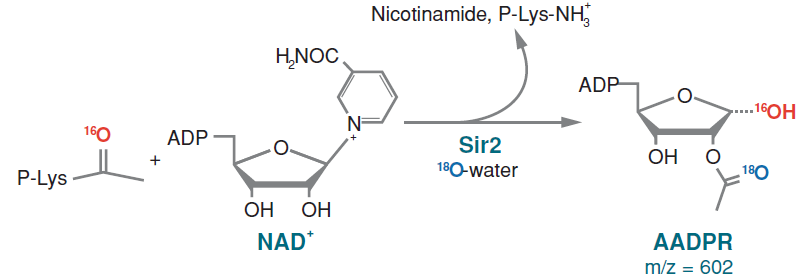 Sauve AA et al. Chemistry of Gene Silencing: The Mechanism of NAD+-Dependent Deacetylation Reactions. Biochemistry (2001) 40: 15456-15463.
Smith, BC et al. Sir2 protein deacetylases: Evidence for chemical intermediates and functions of a conserved histidine. Biochemistry (2006)  45: 272-282.